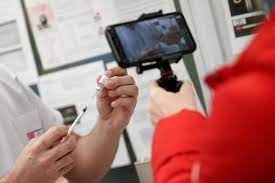 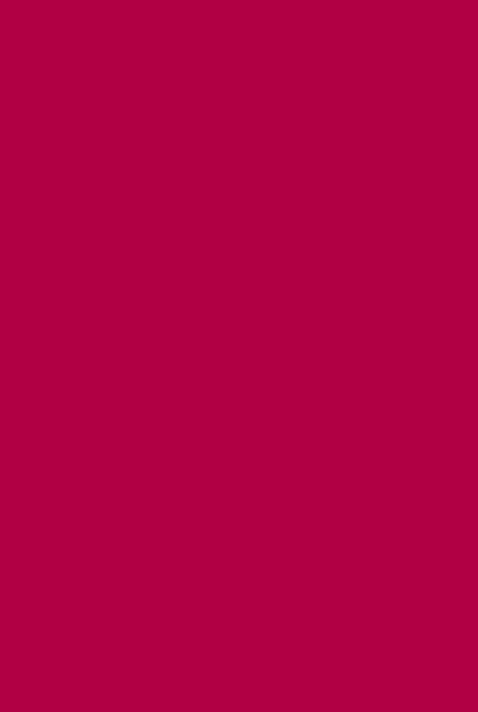 Agenda pública en la agenda del cambio periodístico
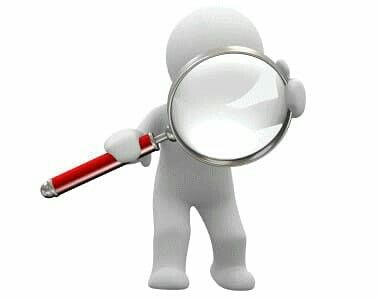 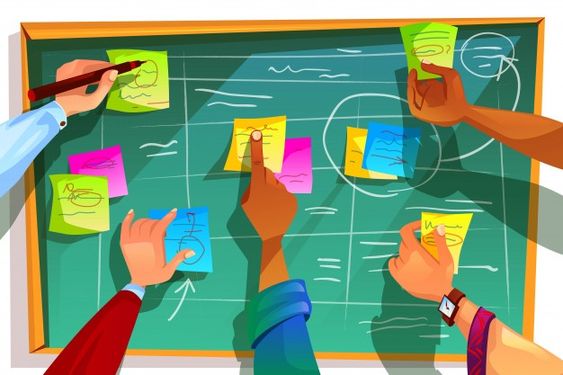 Dra.C. Ana Teresa Badia Valdés.
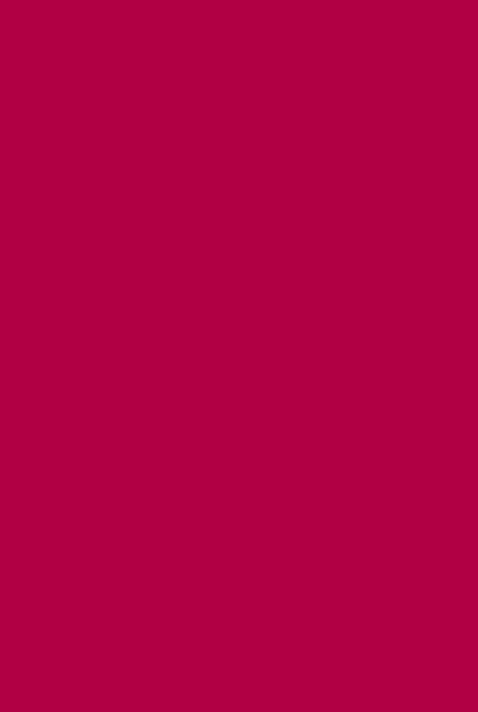 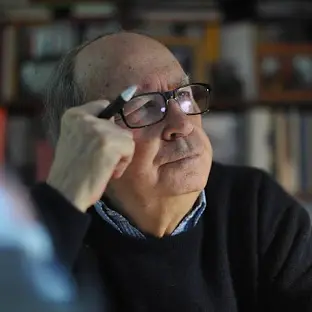 “Internet significa una ampliación del ámbito de lo público, es decir, la posibilidad de romper esos secretos y sobre todo de retomar el debate público frente a esta trampa que significa gobernar por encuestas –pues hoy la cara más tramposa del poder es una opinión pública pervertida, cuando resulta reducida a preguntas hechas a ciudadanos al calor de los acontecimientos y, por tanto, sin el mínimo de deliberación–”.

“La figura más plenamente comunicacional de lo público es la opinión pública”.
Jesús Martín-Barbero
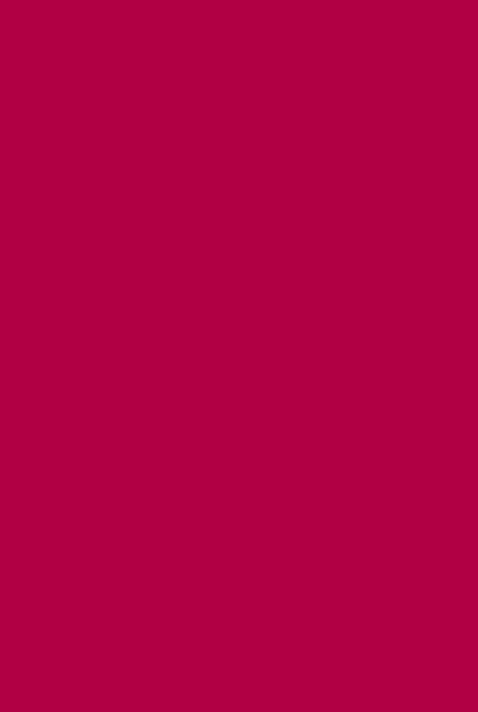 El término agenda setting es definido como la transferencia de relevancia de una agenda hacia otra (McCombs, 2010).
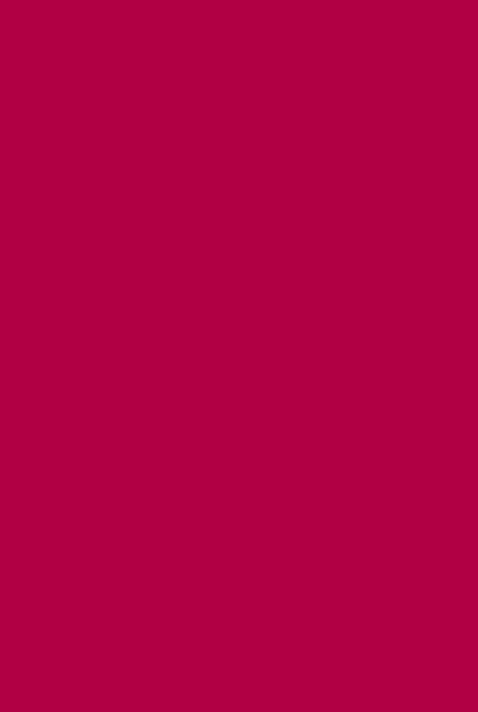 ¿Por qué hay diferencias entre las agendas pública y mediática en Cuba?
La elaboración de una agenda mediática con enfoque vertical.
Conformación mayoritaria de la agenda por parte de actores extramediáticos.
Tratar de interrelacionar las agendas desconociendo el contexto. (Hay un país en los medios y otro en la realidad).
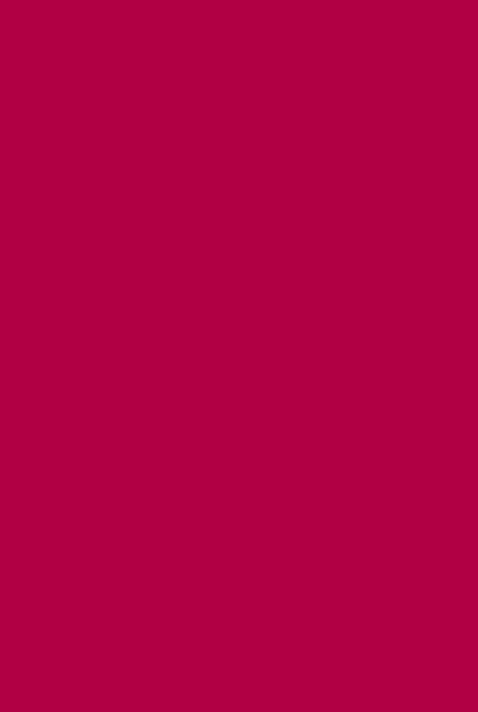 Temas de la agenda pública a nivel internacional:
Participación ciudadana                                
Demandas sociales
Desarrollo económico y social
Los llamados juegos de poder
Los procesos formales e informales
La acción pública 
Los programas sociales
La modernización y planeación en los municipios
El espacio público.
Las decisiones estratégicas.
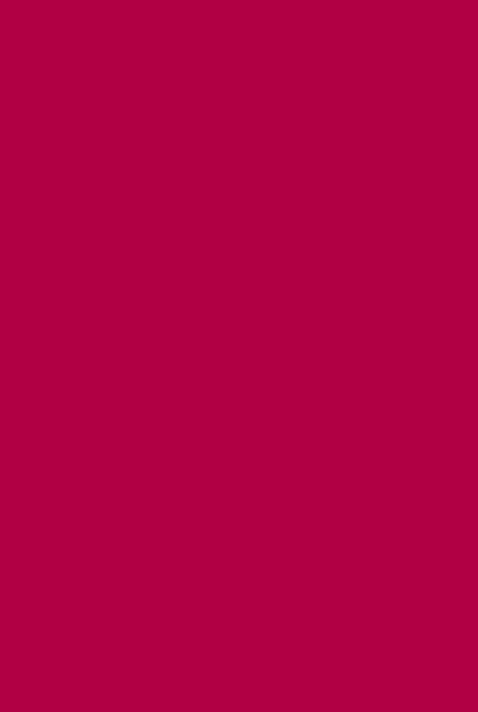 ¿Qué hacer?
 
Hay que cambiar la manera de reporteo
Agenda propia, diferente de cada medio
Criterios de noticiabilidad. ¿Qué es noticia?
Temas más cercanos a la gente
Relación con el contexto
Recursos humanos
Recursos materiales
Mediaciones e hipermediaciones. No olvidar lo local
Actualización de géneros y formatos novedosos para los productos comunicativos 
Constante actualización y modernización del modelo de gestión económica y editorial de los medios, de sus rutinas productivas y el fortalecimiento de la cultura profesional
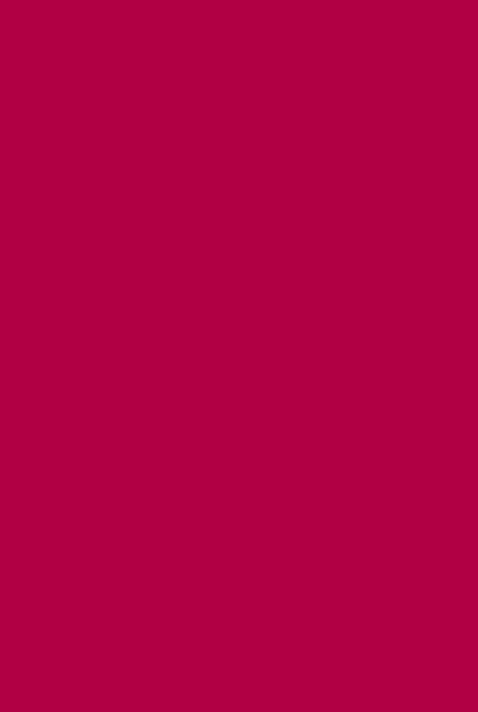 Relación con las fuentes de información  
Tener en cuenta la relevancia, dada por la ubicación de una pieza noticiosa, por el tamaño de la información que contiene o del título, entre otras variables. 
En medios televisivos o radiales, observar el orden de aparición de la información sobre un tema, su duración y su organización interna. 
En medios digitales, Boczkowski y Mitchelstein (2015) observan el orden de las noticias presentadas en la primera página de una serie de sitios web en un sistema de medición de rejilla, en dirección de izquierda a derecha y de arriba hacia abajo.
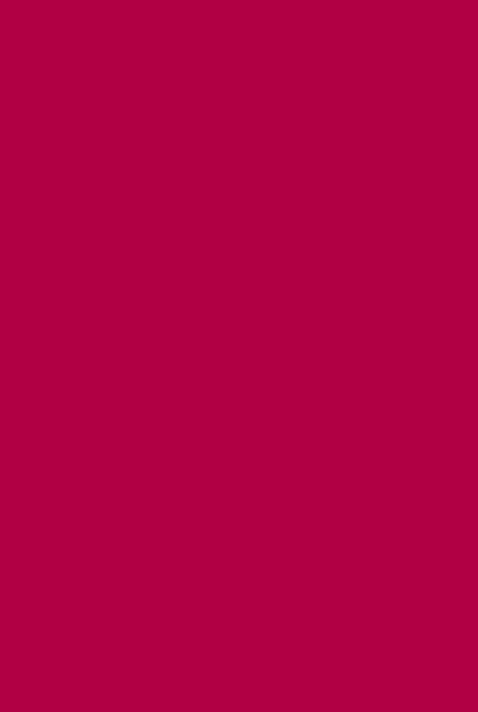 Herramientas metodológicas para en análisis de la agenda pública y sus relaciones: 
Análisis de contendido (temas, frecuencias)
Análisis crítico del discurso: Buscar la relación con el contexto
La agenda pública se analiza mediante entrevistas encuestas donde se pregunta a los entrevistados “¿Cuál cree usted que es el Problema Más Importante que debe enfrentar el país? (PMI)”. Uso del coeficiente de Correlación por Rangos (Rho de Sperman), que establece el grado de asociación existente entre el ranking de temas o atributos en una agenda y en la otra. 
El Discurso y la argumentación como categorías centrales de la agenda pública.
Enfoque del cambio cultural: una vieja y una nueva agenda. Por ejemplo, la primera tiene que ver con las demandas sociales de carácter socioeconómico, como las de la distribución de la riqueza, que fueron importantes hasta la década de los sesenta. La nueva agenda agrega a las anteriores las demandas de derechos y condiciones sociales para las diversas identidades colectivas. (Postmaterialistas).
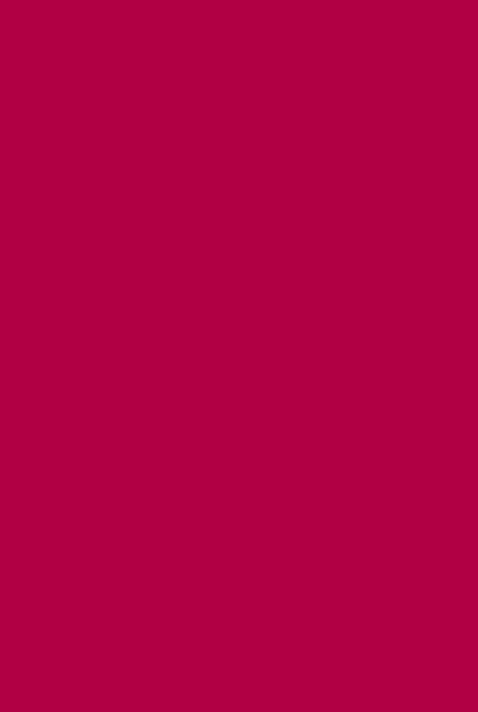 Herramientas metodológicas para en análisis de la agenda pública y sus relaciones: 
El Discurso y la argumentación como categorías centrales de la agenda pública.
Enfoque del cambio cultural: una vieja y una nueva agenda. Por ejemplo, la primera tiene que ver con las demandas sociales de carácter socioeconómico, como las de la distribución de la riqueza, que fueron importantes hasta la década de los sesenta. La nueva agenda agrega a las anteriores las demandas de derechos y condiciones sociales para las diversas identidades colectivas. (Postmaterialistas).
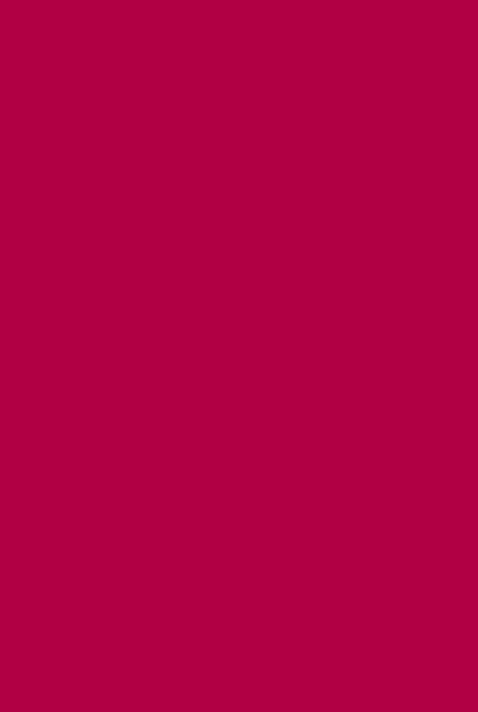 Cobb, Ross y Ross (1976) identifican  tres modelos de agenda: 

el modelo de las iniciativas desde fuera, 
2. el modelo de iniciativas desde dentro,
3. el modelo de la movilización social. 

Las organizaciones sociales y los ciudadanos buscando la inclusión de temas de interés en la agenda pública, en el modelo uno. 
En el modelo dos, el gobierno liderando el tema desde su estructura interna. 
Y el gobierno llevando temas a la opinión pública para generar consenso sobre un tema en particular a agendar, en el modelo tres (Cobb, Ross y Ross, 1976).
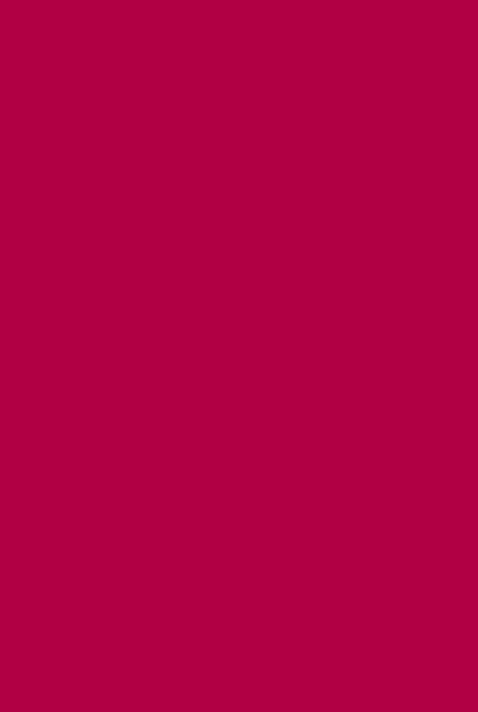 Tendencias
 
El consumo de noticias está experimentando un cambio significativo, con un movimiento hacia plataformas alternativas como redes de video y aplicaciones de mensajería privada.
Las redes sociales tradicionales están perdiendo importancia.  
La inteligencia artificial está revolucionando la producción y distribución de noticias. Se espera que herramientas como chatbots y sistemas de búsqueda generativa faciliten el acceso a la información.
El aumento de la desinformación y disminuya la confianza en los contenidos.
 El tráfico hacia los medios tradicionales sigue disminuyendo debido a cambios en los algoritmos de grandes empresas tecnológicas como Facebook y X.
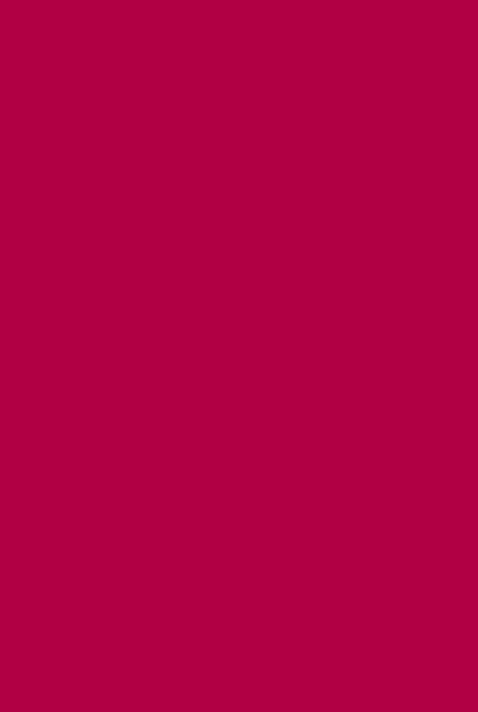 Búsqueda de nuevos modelos de negocio. Los ingresos por suscripciones, membresías y acuerdos con grandes plataformas tecnológicas serán parte de la estrategia para enfrentar los desafíos económicos.
 
El video, especialmente en plataformas como TikTok, YouTube e Instagram, se ha consolidado como el formato preferido para atraer a los jóvenes.
 
Las nuevas narrativas están siendo desarrolladas para combatir la fatiga informativa, enfocándose en ser más explicativas y constructivas.
 
Existe la posibilidad de medios sintéticos, con contenidos creados completamente por inteligencia artificial.
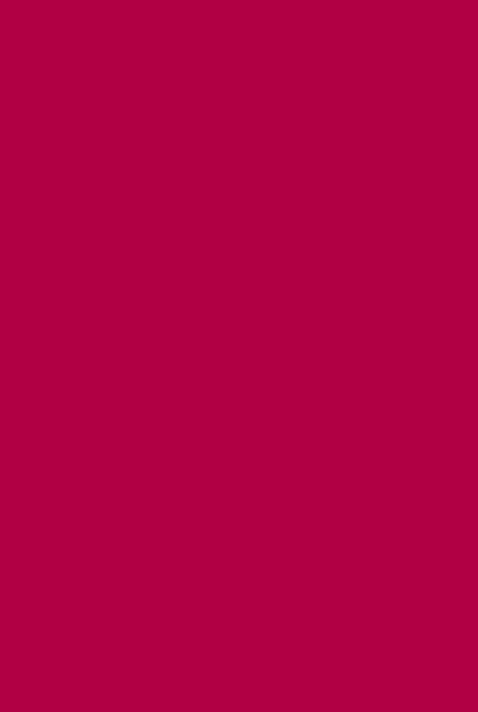 Mientras los jóvenes optan por programación diversa y global, las generaciones mayores prefieren géneros más tradicionales como la acción y el suspense.
 
El futuro de los medios dependerá de la capacidad de los profesionales para adaptarse a los avances tecnológicos y aportar creatividad y pensamiento estratégico. La conexión emocional y la innovación son esenciales.
 
Las redes sociales están apostando por la cobertura de eventos en tiempo real, como deportes y conciertos, para conectar emocionalmente con los usuarios.